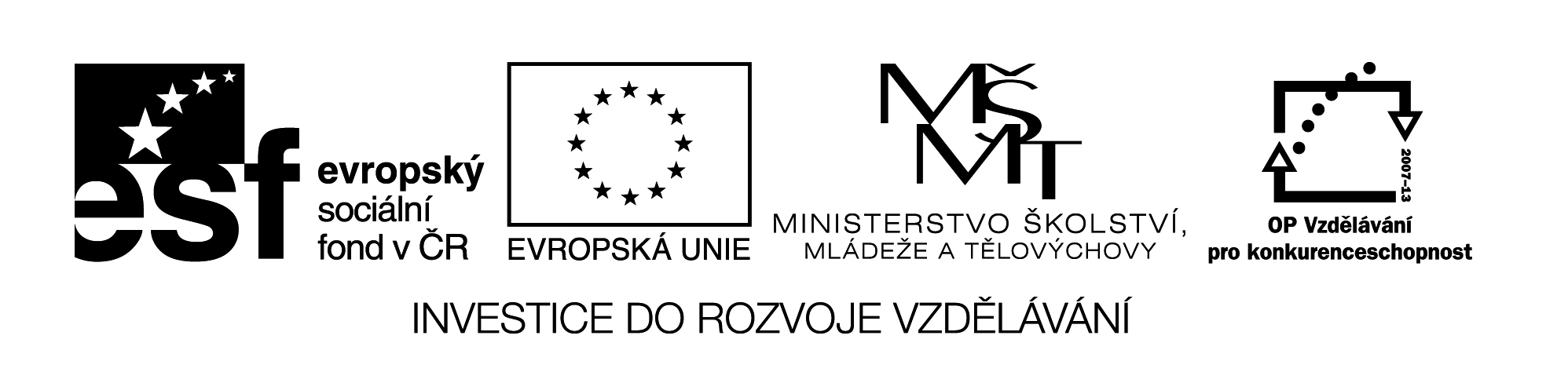 Otestuj své znalosti o vzniku a vývoji Internetu
Digitální učební materiál byl vytvořen v rámci projektu 
Inovace a zkvalitnění výuky na Slovanském gymnáziu
CZ.1.07/1.5.00/34.1088
Jak se nazýval předchůdce Internetu?
DALŠÍ
Čekej s odpovědí.
Odpovídej.
A
B
ARPA
ARPANET
Kdy se Arpanet začal vyvýjet?
DALŠÍ
Čekej s odpovědí.
Odpovídej.
A
B
60. léta
40. léta
Kde vznikal ARPANET?
DALŠÍ
Čekej s odpovědí.
Odpovídej.
A
B
USA
Evropa
Kde vznikly www stránky?
DALŠÍ
Čekej s odpovědí.
Odpovídej.
A
B
Evropa
USA
Kdo vymyslel www stránky?
DALŠÍ
Čekej s odpovědí.
Odpovídej.
A
B
Bill Gates
Tim B. Lee
Jak se nazývají protokoly, podle kterých se řídí Internet?
DALŠÍ
Čekej s odpovědí.
Odpovídej.
A
B
TCP/IP
TTT/ PC
Z čeho vznikla zkratka www?
DALŠÍ
Čekej s odpovědí.
Odpovídej.
A
B
Wild word web
World wide web
Který z uvedených prohlížečů je starší?
DALŠÍ
Čekej s odpovědí.
Odpovídej.
A
B
DOS Houdini
Mosaic
Ve kterých letech se Internet dostal do Evropy?
DALŠÍ
Čekej s odpovědí.
Odpovídej.
A
B
90. léta
70. léta
Které země z Evropy se připojily první?
DALŠÍ
Čekej s odpovědí.
Odpovídej.
A
B
Norsko a Anglie
Německo a Anglie
Kdy se připojila ČR?
DALŠÍ
Čekej s odpovědí.
Odpovídej.
A
B
1992
2002
Kdy došlo k zavedení nových adres IPv6 v síti internet?
DALŠÍ
Čekej s odpovědí.
Odpovídej.
A
B
2000
2011
SPRÁVNĚ
ZPĚT
ŠPATNĚ
ZPĚT